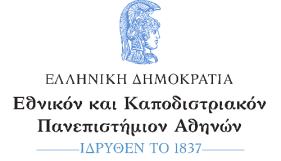 DNA repair mechanisms
Clinical relevance and therapeutic targeting

Kostas A. Papavassiliou MD, PhD
Harvard University
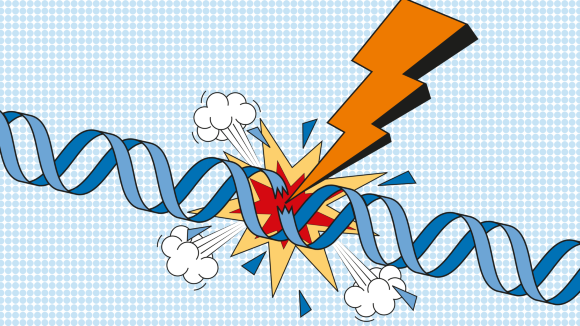 October 2023
Significance of DNA repair
Consider the effects of unrepaired DNA damage…
If replicated and transmitted to future cell generations, it becomes permanent → mutation (substitution, insertion, deletion, silent)
In mammals, strong correlation between accumulation of mutations and cancer
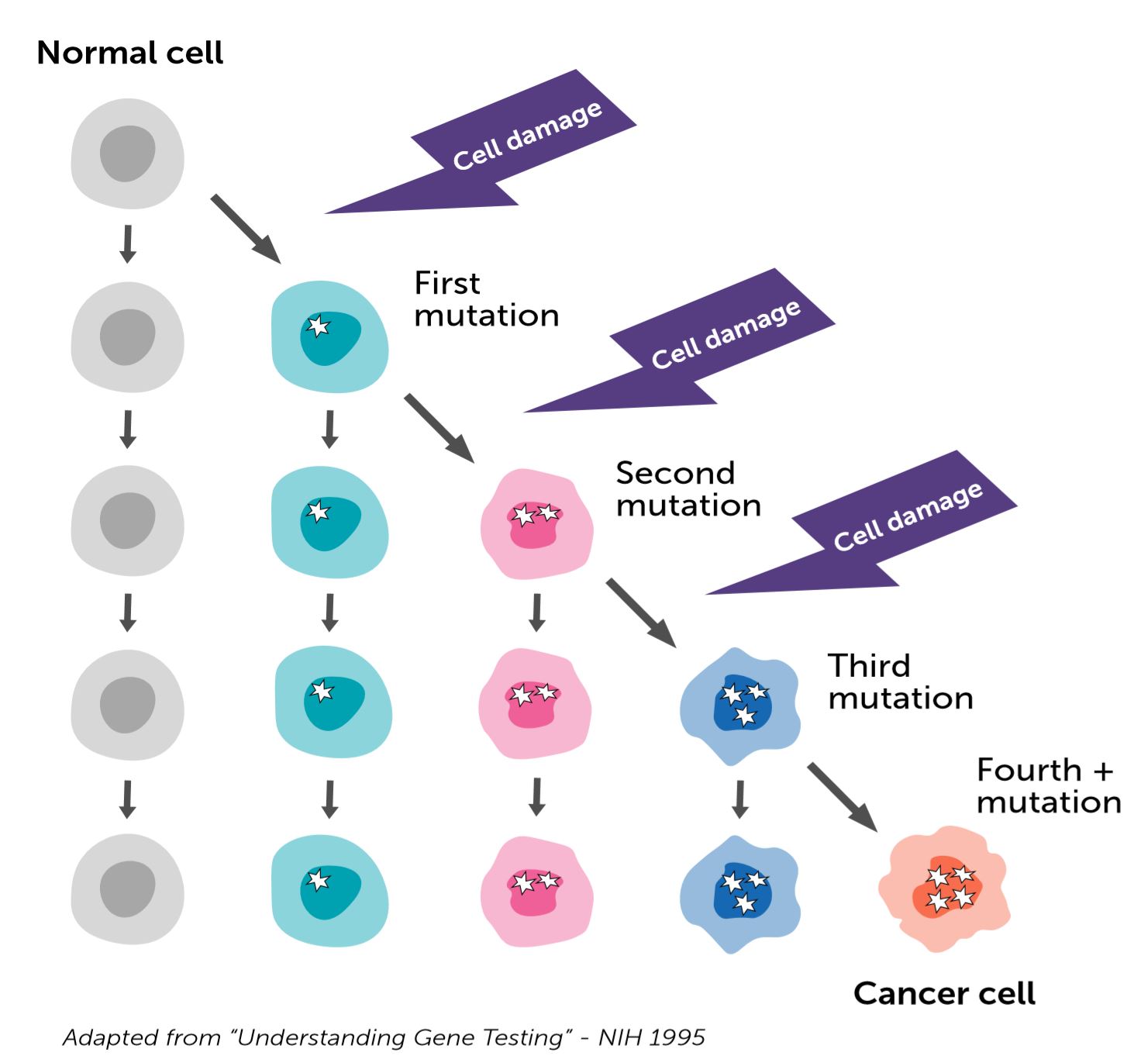 Significance of DNA repair
During a 24-hour period, the mammalian cell genome accumulates many thousands of lesions

DNA repair makes sure that <1/1000 becomes a mutation

If DNA repair systems were absent, life would be impossible!

Number & diversity of DNA repair systems reflects both importance of DNA repair to cell survival and diverse sources of DNA damage
DNA repair systems
DNA repair systems
Divided into 2 general mechanisms:

Direct: MGMT

Indirect: BER, NER, MMR, HR, NHEJ
Direct DNA repair
O6-methylguanine forms in the presence of alkylating agents & tends to pair with thymine rather than cytosine during replication
If not repaired, this leads from a G·C to A·T mutation after replication
O6-methylguanine-DNA methyltransferase (MGMT)
MGMT acts by removing alkyl adducts from the O6 position of guanine, thus antagonizing the lethal effects of alkylating agents


During the repair process, the methyl moiety of the O6-methylguanine adduct is transferred to the MGMT protein, which subsequently undergoes irreversible inhibition
[Speaker Notes: MGMT acts by removing alkyl adducts from the O6 position of guanine at DNA level, thus antagonizing the lethal effects of alkylating agents. During the repair process, the methyl moiety of the O6-methylguanine adduct is transferred to the MGMT protein, which subsequently undergoes irreversible inhibition.]
MGMT and Glioblastoma
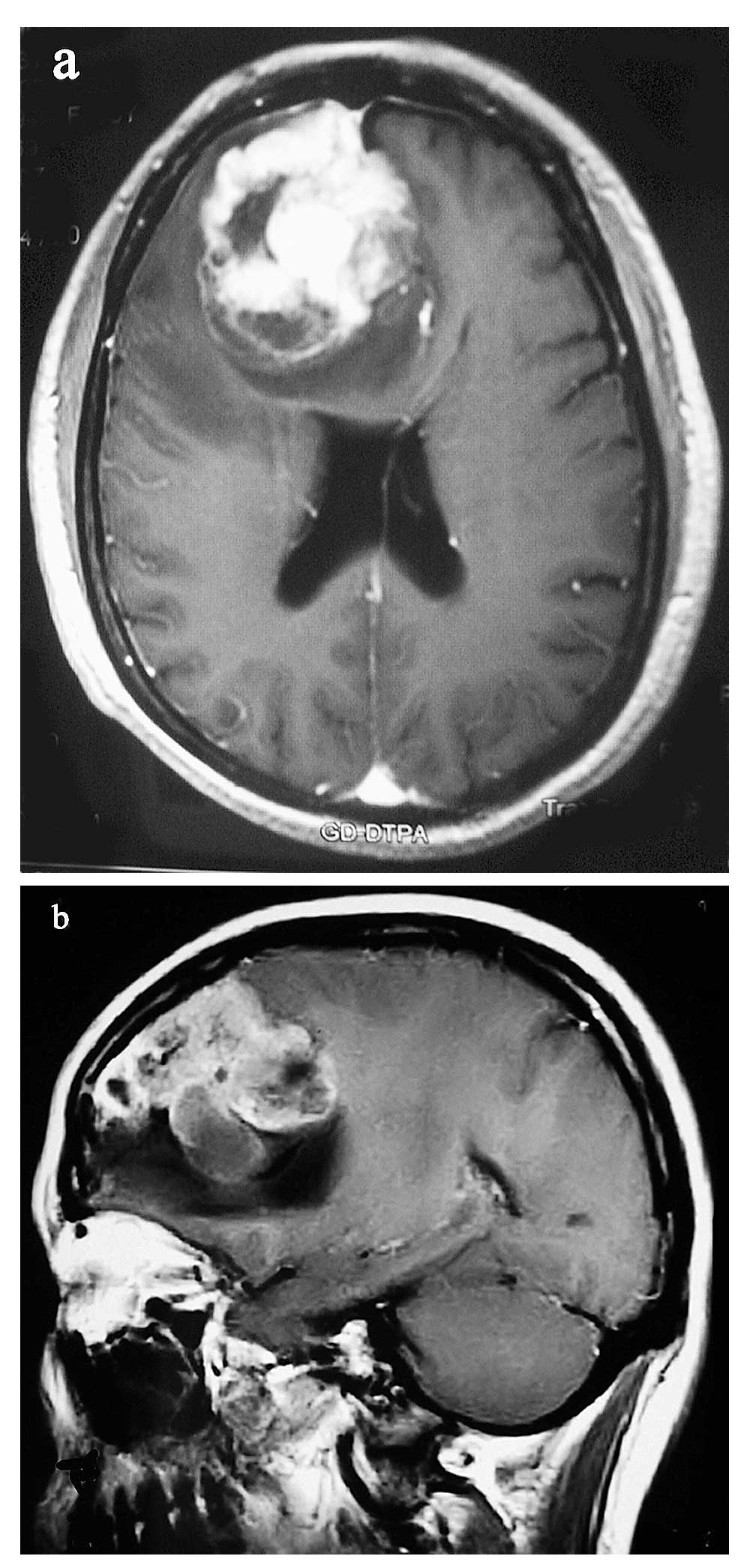 MGMT gene promoter methylation in ~50% of GBMs

‘Stupp trial’ firstly associated MGMT methylation status with response to TMZ

MGMT as a prognostic biomarker

MGMT as a predictive biomarker
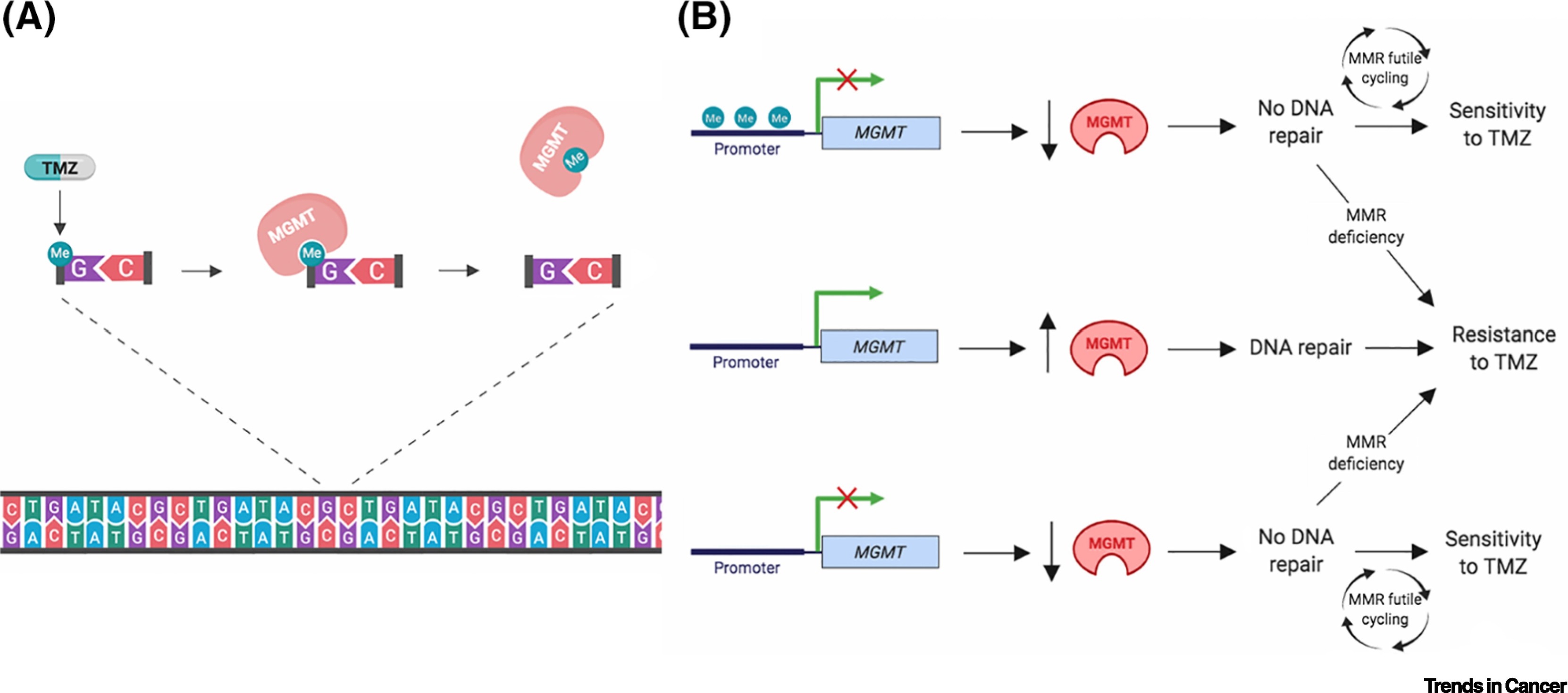 [Speaker Notes: In the ‘Stupp trial’ MGMT gene promoter methylation was found to be the strongest predictor of survival regardless of whether GBM patients were treated with TMZ plus radiotherapy or radiotherapy alone]
Indirect DNA repair
Base-excision repair (BER)

Nucleaotide-excision repair (NER)

Mismatch repair (MMR)

Homologous recombination (HR)

Non-homologous end joining (NHEJ)
BER
Base-specific glycosylase (DNA glycosylase) recognizes and removes damaged bases (e.g., deaminated or oxidated), creating an AP site (apurinic/apyrimidinic)

AP endonuclease cuts the DNA backbone on the 5′ end of the AP site

AP lyase cuts the DNA backbone on the 3′ end of the AP site

DNA polymerase-β refills the gap

Ligase reseals the strand.
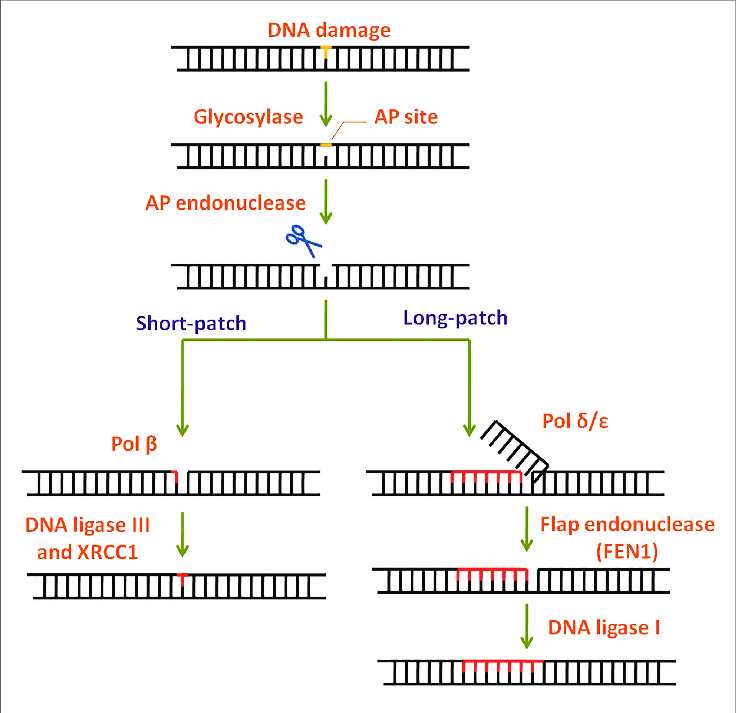 NER
Specific endonucleases recognize the damaged area (e.g., pyrimidine dimers that distort the DNA helix) of nucleotides (typically a 12–24 bp section)

Oligonucleotide containing the damaged region is excised by endonuclease

DNA polymerase refills the resulting gap

Ligase reseals the strand
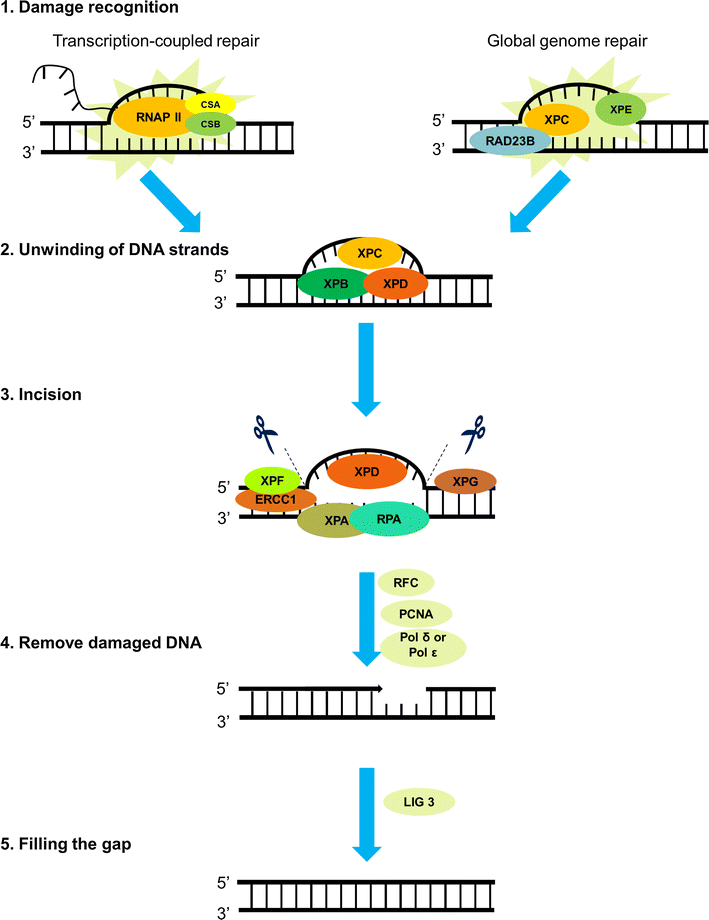 Diseases associated with defective NER
Xeroderma pigmentosum



Cockayne syndrome
Xeroderma pigmentosum
Rare, autosomal-recessive, hereditary skin disease caused by defective DNA repair mechanisms (i.e., nucleotide excision repair – XP repair proteins XPA, XPB, XPC, XPD, XPE, XPF, XPG)

Minimal UV radiation has carcinogenic effects and can lead to severe skin damage in affected individuals

Prevalence: 1:1,000,000 in the US

♂ = ♀
Xeroderma pigmentosum
Cutaneous manifestations 
Slow healing, blistering burns after minimal exposure to sunlight in 50% of affected individuals 
Solar lentigos, xerosis, poikiloderma, telangiectasia due to repeated exposure to sunlight 
Multiple precancerous lesions (actinic keratoses) develop during early childhood.
 


Ocular manifestations
Photophobia and dry eyes
Atrophy of eyelids, loss of eyelashes
Keratitis, corneal opacification, loss of vision




Progressive neurodegeneration (∼ 25% of cases): cognitive impairment, sensorineural hearing loss, ataxia, spasticity, decreased deep tendon reflexes
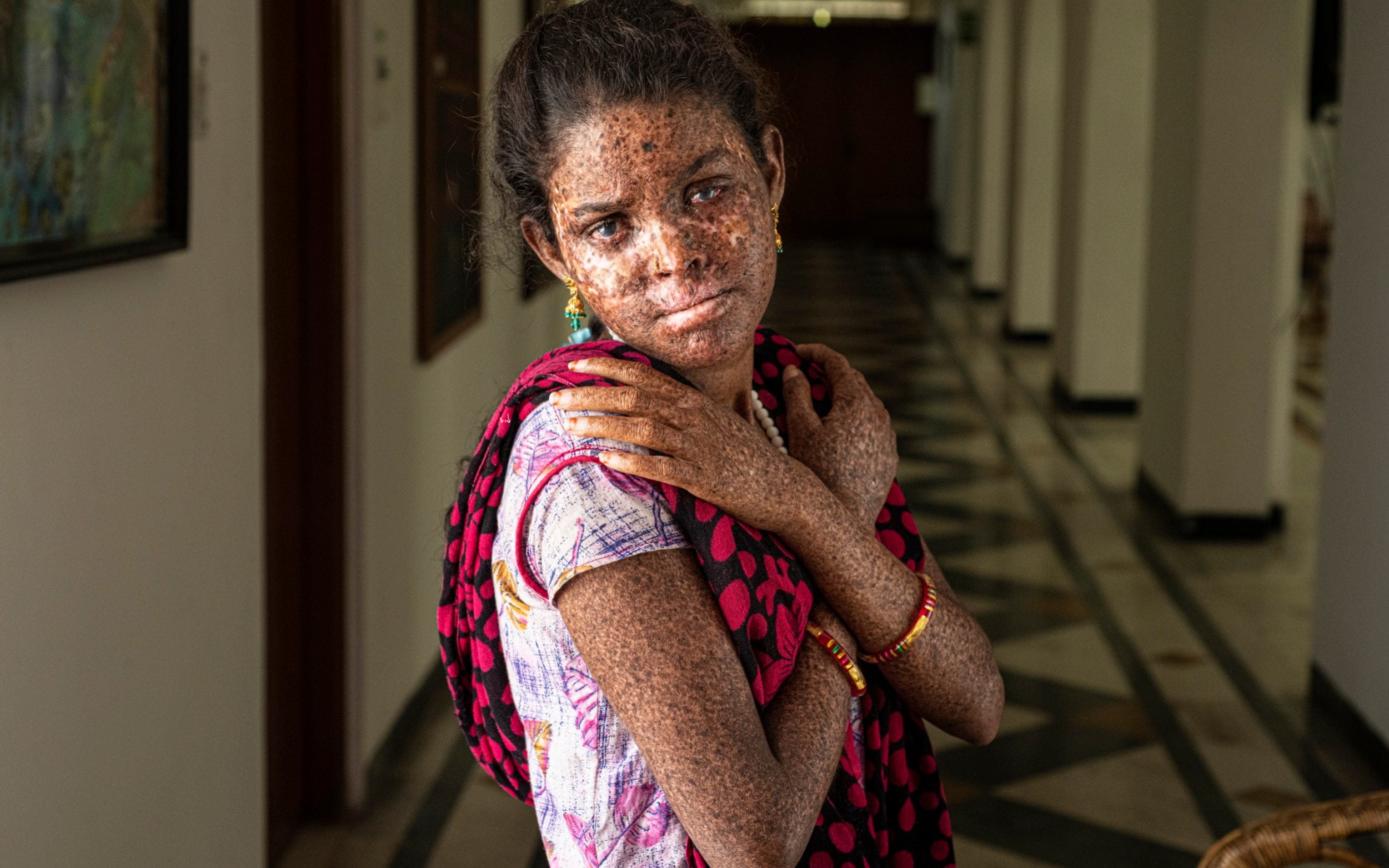 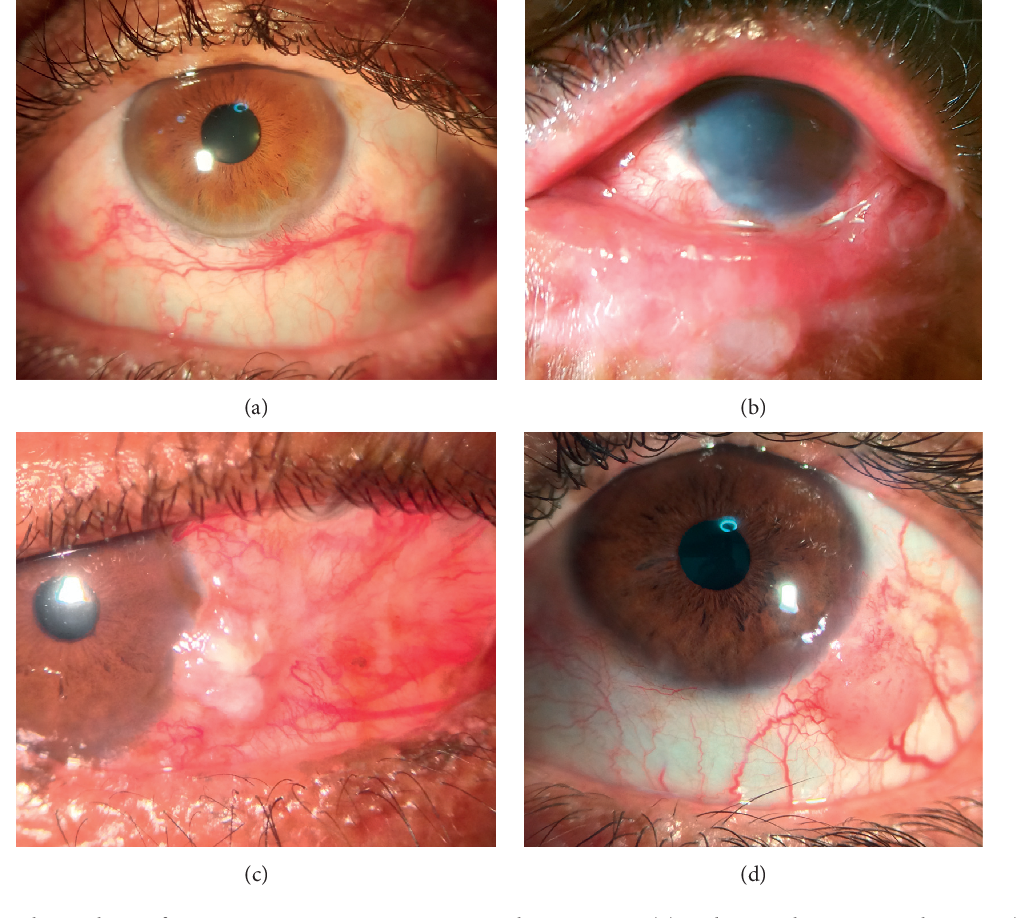 Xeroderma pigmentosum
Diagnosis
Primarily based on history and clinical findings
Confirmatory genetic testing

Management
UV protection: limit exposure of skin and eyes to sunlight (e.g., protective clothing, high SPF sunscreen, UV-protective eyewear) 
Vitamin D supplementation 
Frequent skin cancer screening and ophthalmic exams
Systemic retinoids: non-melanoma skin cancer prophylaxis

Complications
Skin cancer (basal cell carcinoma, squamous cell carcinoma, melanoma) at a young age (< 20 years) 
Malignant tumors of the eyes and eyelids
Prognosis: severely limited life expectancy
Hereditary nonpolyposis colorectal cancer (HNPCC) or Lynch syndrome
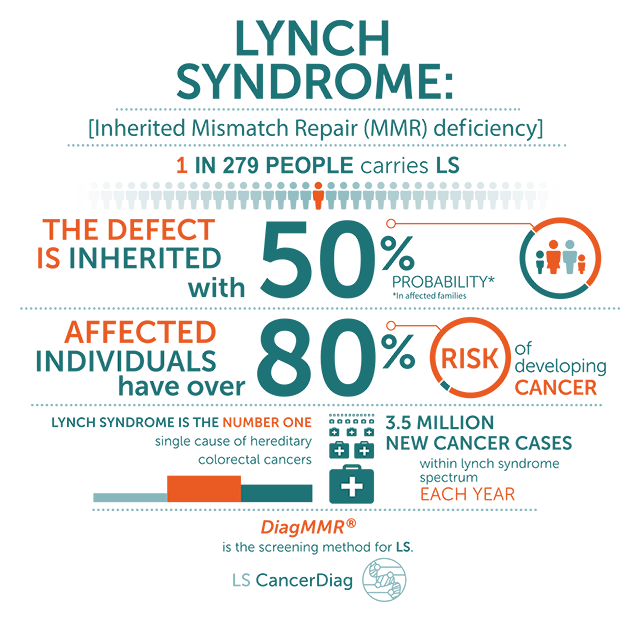 Homologous recombination (HR)
Homologous recombination (HR)
Repair by exchanging homologous segments between two DNA molecules (sister chromatids)

The error can be repaired using the complementary strand from the intact sister chromatid

Requires a (nearly) identical sequence (such as the complementary strand) to serve as a template for repair

No DNA is lost in the process
Diseases associated with defective HR
Breast/ovarian cancer (due to BRCA1 & BRCA2 mutations – tumor suppressor genes)



Fanconi anemia - hereditary form of aplastic anemia caused by an autosomal recessive defect in interstrand cross-link repair (e.g., by homologous end joining); associated with short stature, café-au-lait spots, thumb and forearm malformations, and an increased incidence of acute myeloid leukemia and myelodysplastic syndromes
Nonhomologous end joining (NHEJ)
NHEJ
DNA that has undergone a double-stranded break is repaired via DNA ligase IV

Short homologous sequences called microhomologies comprise the single-stranded tails of the DNA ends to be joined

Repair is usually accurate if microhomologies are compatible

Nonhomologous end joining is itself prone to errors and mutagenic defects because no error-free template is available

Some DNA may be lost or translocated in the process
Diseases associated with NHEJ
Ataxia-telangiectasia


Incidence is 1:100,000 
Autosomal recessive inheritance


Pathophysiology - ATM gene mutation → defective dsDNA break repair → accumulation of mutations → tumor development and immunodeficiency (combined B and T cell immunodeficiency)
Ataxia-telangiectasia
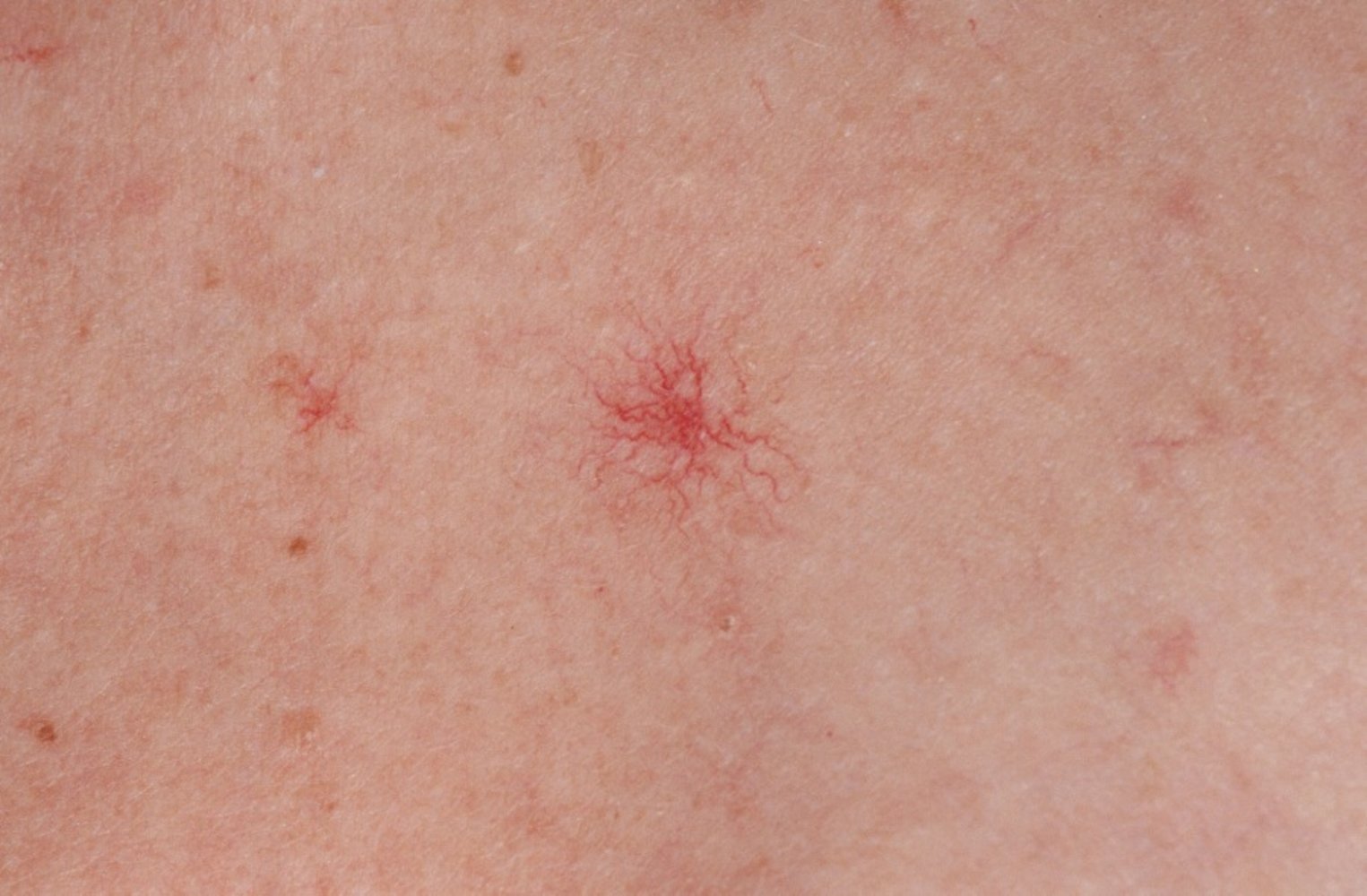 Neurological features

Cerebellar involvement - age of onset 6–18 months, atrophy of the cerebellar vermis and hemispheres 
Symptoms: Truncal swaying, Gait ataxia, Dyssynergia, Muscle hypotonia, Sudden falls

Movement abnormalities: Chorea, Athetosis, Dystonia, Myoclonic jerks

Eye involvement: Oculomotor apraxia, Nystagmus, Strabismus

Spider angiomas: telangiectasia that mainly involves the conjunctiva and face 

Immunodeficiency (B and T cell deficiency) - Manifests with recurrent sinopulmonary infections, commonly associated with IgA deficiency (e.g., mucosal infection, transfusion-related anaphylaxis), ↑ AFP

Increased risk of malignancy - Lymphoma, Leukemia,Gastric carcinoma
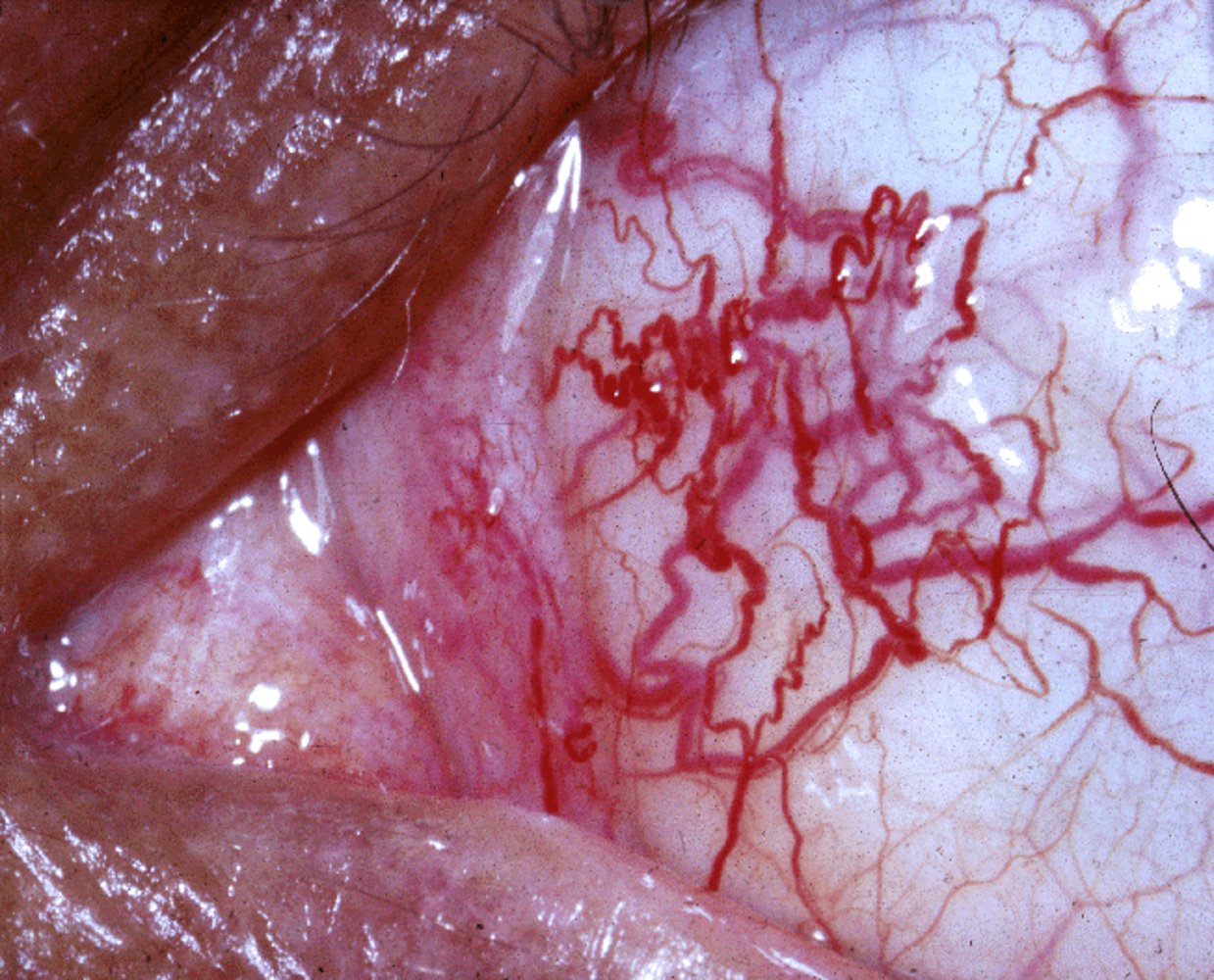 Ataxia-telangiectasia
Diagnostics

Serology
↑ AFP 
↓ IgA, IgG, and IgE
Lymphopenia

Genetic testing: mutation of ATM gene

Contrast MRI: may show cerebellar atrophy
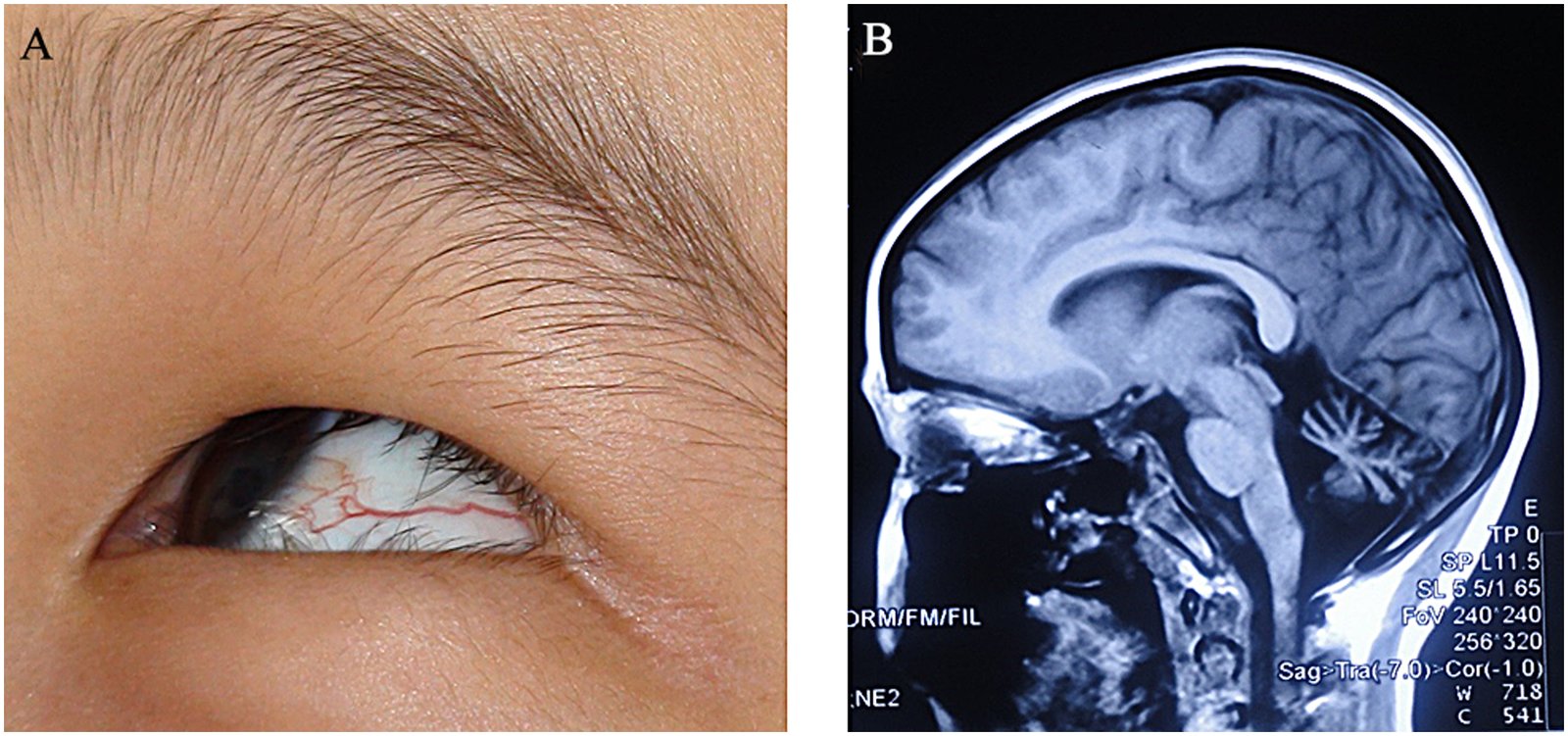